Künstler trifft Künstler
GaudÍ und Gerhard Richter
Von Estelle Wolter, Marisol Hermes & Zineb Zerrifi
Inhaltsverzeichnis
Gaudí 
Generelle Informationen 
Beschreibung eines Fensters
Analyse eines Fensters
Beschreibung eines weiteren Fensters
Analyse des Fensters
Gerhard Richter
Generelle Informationen 
Beschreibung der Fenster
Analyse
Vergleich anhand eines Dialoges
Fazit
Gaudí und Die Fenster der Sagrada FAMILIAgenerelle Informationen
Fenster aus der Sagrada Familia
Beschreibung 
die Fenster befinden sich rechts vom Altar
wurden 2010 fertiggestellt
3 rechteckige Fenster die sich oben zuspitzen
in den oberen Zwischenräumen der rechteckigen Fenster sind kleine Kreise
direkt über die rechteckigen Fenster befinden sich größere Kreise
in den Fenstern sind viele verschiedene Formen vorzufinden (Vierecke, Dreiecke, gerundete Formen)
mehrere warme Farbtöne (rot, orange, gelb)
Analyse
Fenster aus der Sagrada Familia
Beschreibung 
3 rechteckige Fenster die sich oben zuspitzen
in den oberen Zwischenräumen der rechteckigen Fenster sind kleine Kreise
Jeweils rechts und links von den kleineren Kreisen befindet sich ein kleines Dreieck, welches in Richtung der kleinen Kreise zeigt
direkt über die rechteckigen Fenster befinden sich größere Kreise
in den Fenstern sind viele verschiedene Formen vorzufinden (Vierecke, Dreiecke, gerundete Formen)
gemischte warme und kalte Töne:
Oberhalb: Blautöne (Dunkelblau, Hellblau, Türkis) & unterhalb: warme Töne (links: rot & rechts: gelb mit etwas grün)
Analyse
Gerhard Richter und die Fenster im Kölner Dom generelle Informationen
Gerhard Richter 
*09.02.1932 in Dresden & † (lebt noch), (momentan 87 Jahre alt)
deutscher Maler, Bildhauer & Fotograf
Geschenk an den Kölner Dom
Gestaltete die Südquerhausfasade
Fenster aus dem Kölner Dom
Analyse
Vergleich anhand eines Dialogs
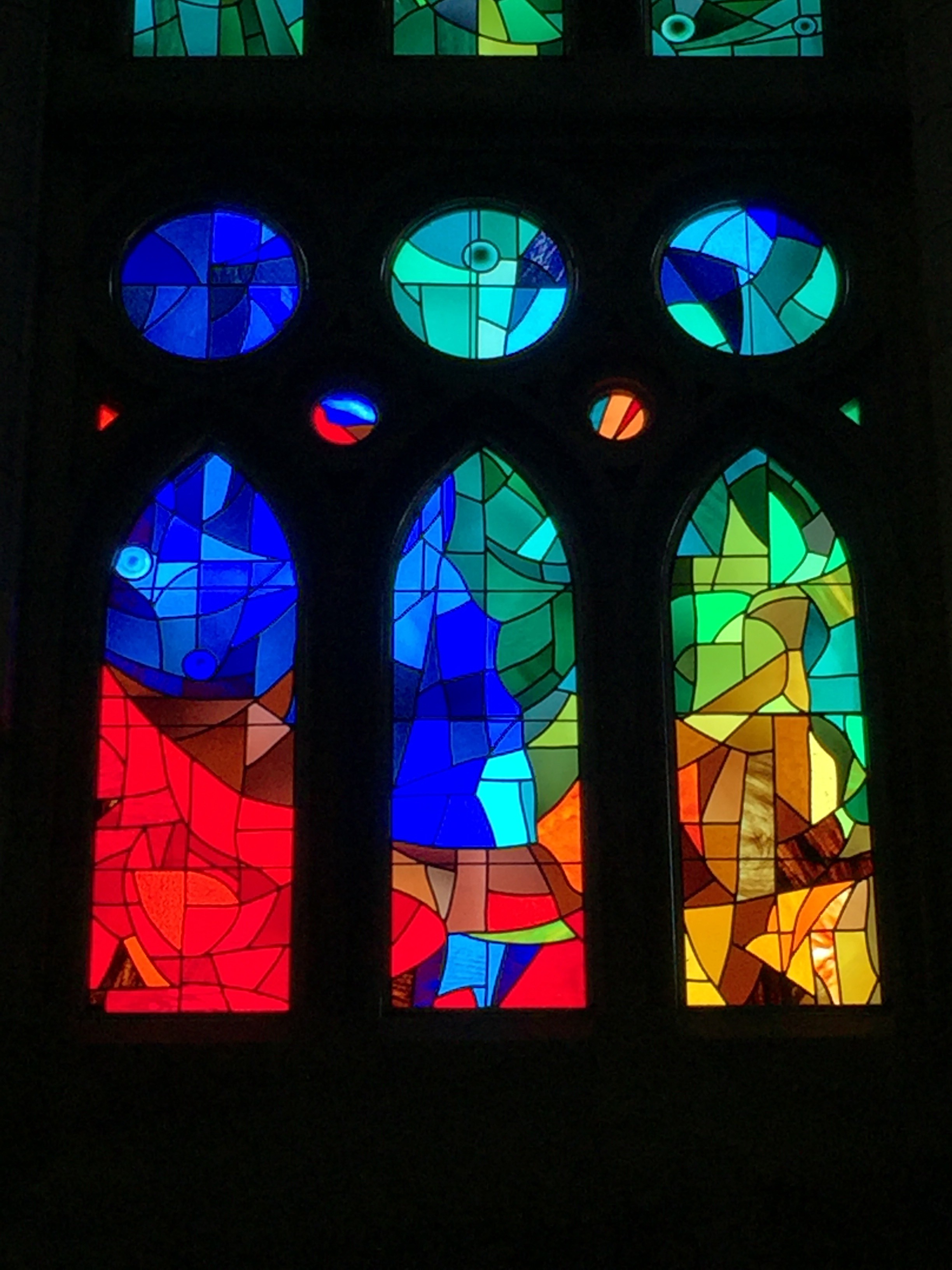 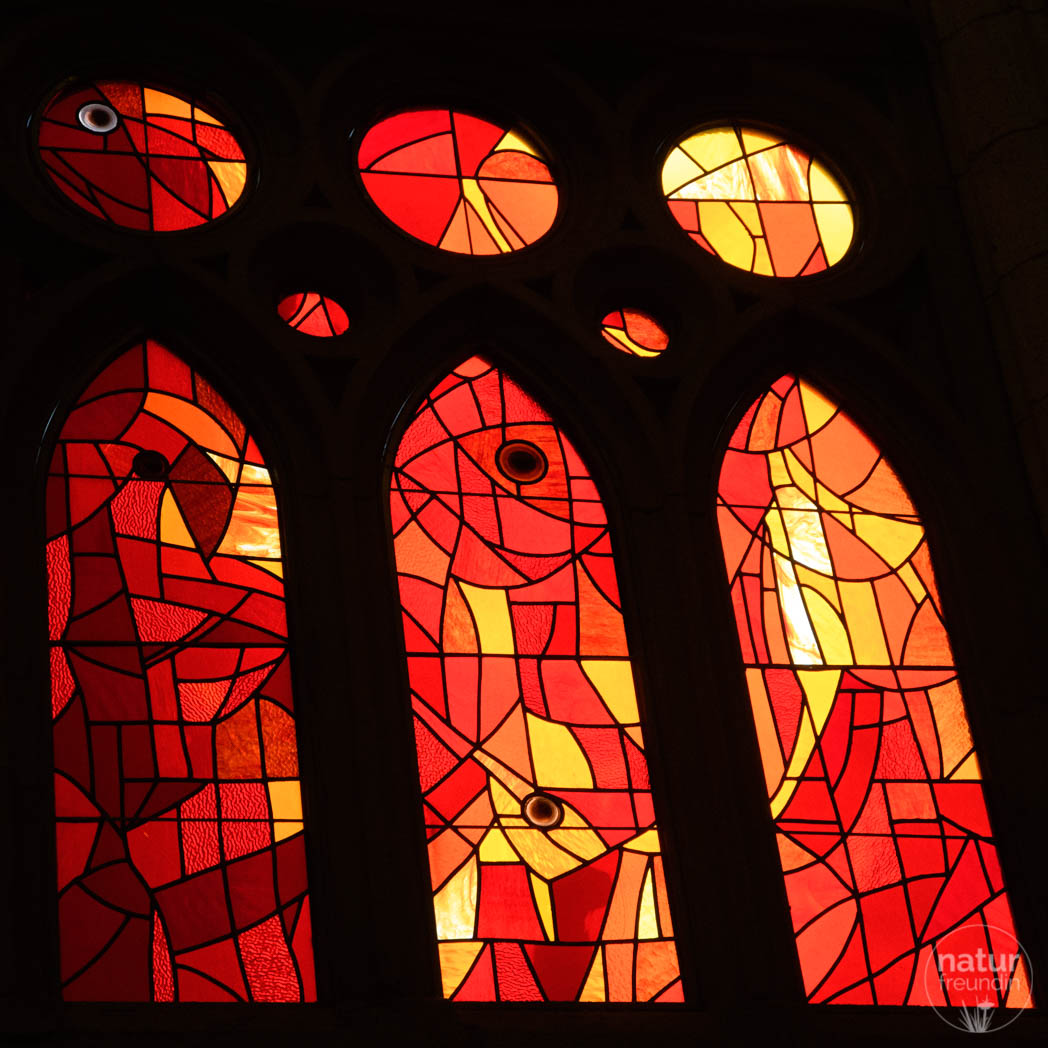 Warmer GaudÍ (W.G.), gemischter GaudÍ (G.G.) und Gerhard Richter(G.R.)
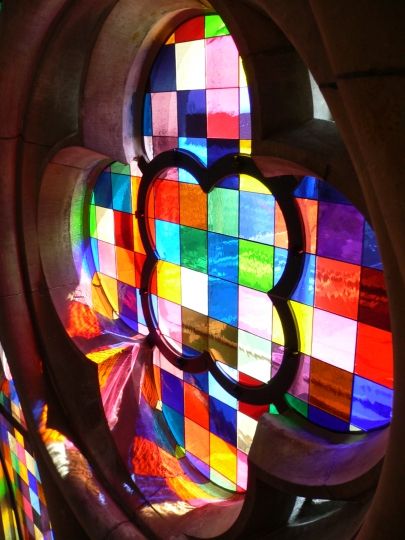 W.G.: Hallo zusammen! Ihr seid auch Künstler wie ich, oder nicht?
G.G.: Ja, klar! Ich bin ja schließlich du während einer anderen Zeit.
G.R.: In der Tat bin ich auch ein Künstler und das aus Deutschland! Ich spezialisiere mich jedoch auf Malerei, Fotografie und Bildhauerei.  Was ist mit euch, meine Freunde?
W.G.:  Wir sind Architekten aus Spanien! 
G.G.:  Was habt ihr vor kurzem fertiggestellt? Also ich habe ein paar Fenster für die Sagrada Familia geplant. Jedoch starb ich bevor ich sie verwirklichen konnte.
W.G.: Ja, ich auch! Ich plante Fenster mit warmen Rottönen. Ich habe gemerkt, dass sich unsere Fenster, bis auf die Farben, sehr ähneln.
G.G.:  Ja, in der Tat! Meine Fenster sind von vielen verschiedenen Farben bestimmt. Sie reichen von warmen Rot- und Orangetönen aus einer Ecke, bis hin zu kalten Blau- und Grüntönen in einer anderen.
G.R.: Eure Fenster sind beide sehr bewundernswert! Was ich äußerst interessant finde ist, wie unterschiedlich unsere Fenster sind, jedoch trotzdem so einladend und farbenfroh.
W.G.:  Wie sehen denn deine Fenster aus?
G.R.: Ich benutzte viele farblich unterschiedliche Quadrate, die ich durch einen Zufallsgenerator generierte, für den  Kölner Dom, die dann 2006 fertiggestellt wurden. Zudem unterscheiden sich die generellen Formen unserer Fenster stark.  Ich benutzte eher abgerundete, blumenähnliche Formen, während ihr mehr Ecken und Kanten benutzt habt. 
G.G.: Ah ja, da hast du recht! Dies erkenne ich ebenfalls.
W.G.: Außerdem machen unsere Fenster eher einen kräftigen Eindruck,  der sich durchsetzt, aufgrund von den auffälligen Farben. Dein Fenster, Richter, macht eher einen ruhigen, durchlässigen und einladenden Eindruck. 
G.R: & G.G.: Genau! 
G.R.: Wie läuft es momentan so in eurem Leben?
Vergleich anhand eines Dialogs (2)
Warmer GaudÍ (W.G.), gemischter GaudÍ (G.G.) und Gerhard Richter(G.R.)
G.G.:  Wir ruhen seit dem 10. Juni 1926 in Frieden, in unserer Kirche, die Sagrada Familia. Wir starben an einem Verkehrsunfall. Leider wurden wir von einer Straßenbahn getroffen und uns wurde zu spät geholfen. Zudem hatten wir während unseres Lebens Rheuma, welches auch der Grund war, weshalb wir Interesse an Architektur entwickelten. Wie ist es dir ergangen?
G.R.: Mein tiefstes Beileid, meine Freunde! Ich bin mit 87 Jahren immer noch am Leben.
W.G.: Das freut uns sehr! Noch viel Erfolg in deinem Leben und in deiner Karriere! Wir müssen nun Abschied nehmen. Auf Wiedersehen!
G.R.: Es war schön euch kennengelernt zuhaben, ich konnte viel von euren Werken lernen! Auf Wiedersehen und ruhet in Frieden!
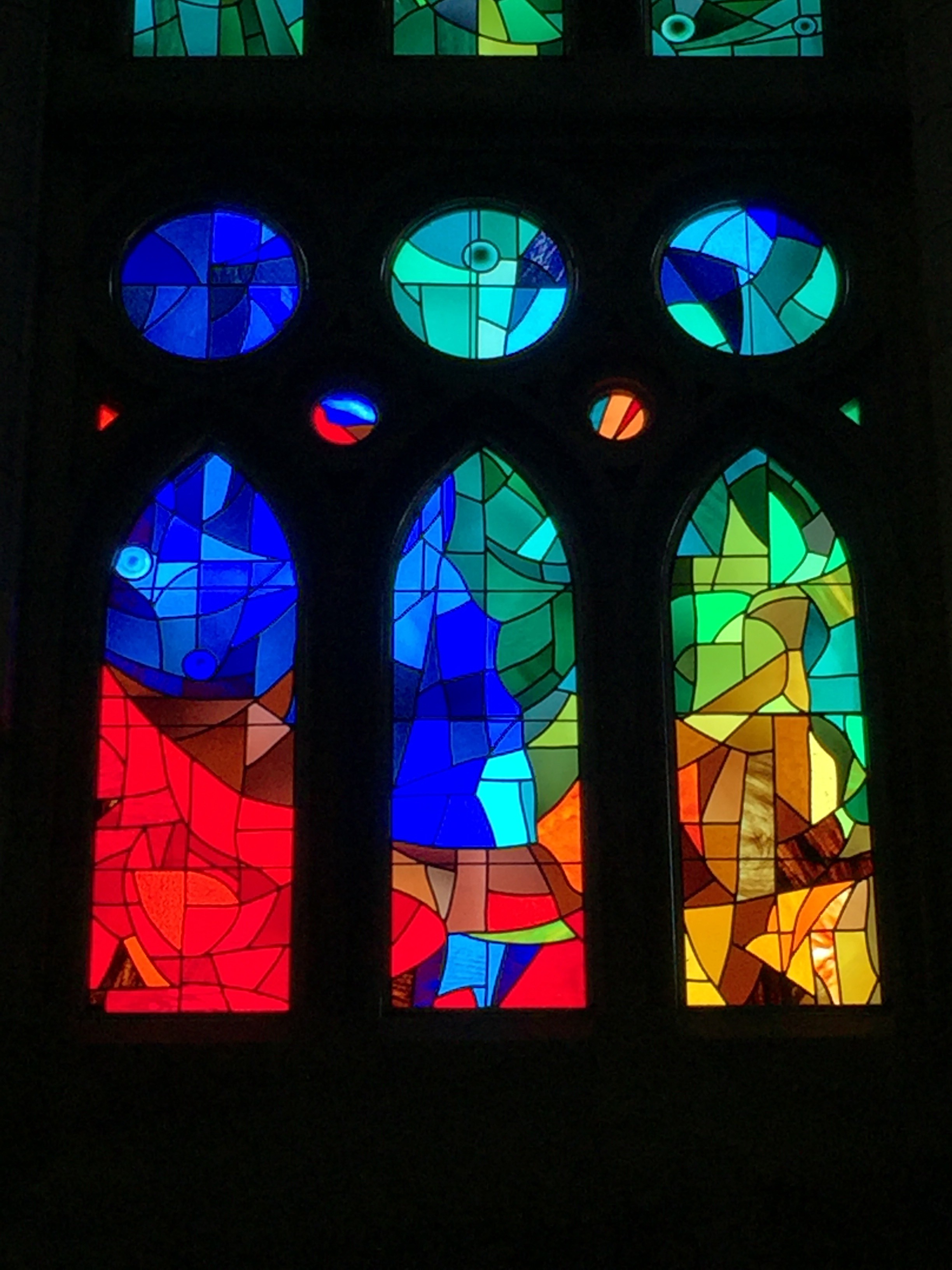 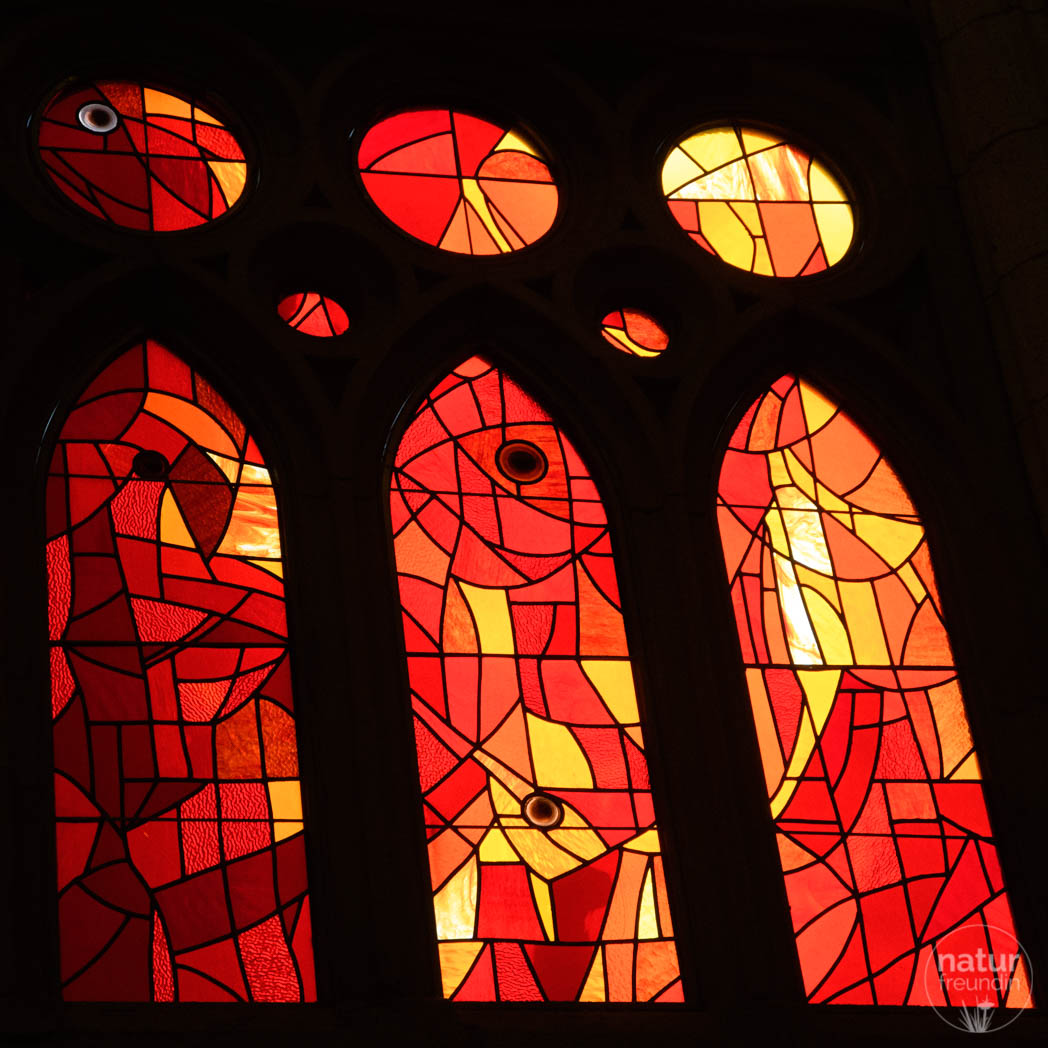 Fazit
Zusammenfassend kann man sagen,…
dass obwohl die 3 Fenster sehr unterschiedlich sind, ähneln sie sich trotzdem (z.B. Bunte Farben)
dass die Fenster unterschiedliche Formen haben
dass die Künstler unterschiedliche Herangehensweisen hatten 
dass die Fenster, sowohl wegen der unterschiedlichen Herkunftsländer der Künstler, als auch aufgrund ihrer Lebenserfahrung, anders geprägt sind und sie verschiedene Stile vorweisen